ANNUAL PROGRAMS
ALUMNI PROGRAMS
COMMUNITY REFLECTION
Chair: Nicole Love Hendrickson
SC CHAIR Scott Haggard
Chair-Elect: Lea Bay
Chair: Latabia Woodward
Chair-Elect: Paula Hastings
2016-17 Organizational Structure
LG Foundation Board of Directors(Overall governance of program 
as working board)
LG BOT(Advisors & keepers of the program foundational tenets)
June S. SweatChairman
Renee Byrd-LewisChair-Elect
Tammy ShumateTreasurer
Shenila RodriguezSecretary
Daniel J. KingInternal Affairs Chair(Professional Accounting Review, HR, Legal, Facilities)
Demetrius JordanExternal Affairs Chair(Fundraising, Grant Development, PR, Marketing, Strategic Planning, Management Team, Programs)
J. Michael LevengoodGovernance Chair(Board development & assessment, nominating committee, policies, procedures, Board of Trustees)
Carole Boyce
Andrew Pourchier
Michael Park
T. Michael Tennant Chair Emeritus
LG Management Team Chair:    Phil Hoskins
RETURN On INVESTMENT
FINANCIAL DEVELOPMENT
Chair:  Michelle LongChair-Elect: Jody Pierce
Chair:
Harry Rice
TRI-CHAIRS
Ginger Powell
Alisa Toney
METRICS & MEASUREMENTS

(Annual Program,
Glance, & ROI)

Denise Townsend
Ossie Brewer
CAPITAL CAMPAIGN
(Foundation Board Level)
SOCIAL
Chair:  
Melody Glouton 
Chair-Elect: 
Nancy McGill
RETREATS
Kristina Blum
Jody Campbell
SUSTAINING PARTNERS 
(Foundation Board Level)
CLASS LIAISONS
Chair: Jennifer Cramer
STUDY GROUPS
Ross Powell
Cliff Bray
EDUCATION
Chair: Jeff Mathews
Chair Elect:Lisa Winton
GLANCE GWINNETT
Program CoordinatorBrooke WatersFall Co-chairs:Dot SchoellerTracie Cason
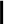 Executive Director Lisa ZakenProgram ManagerBrooke WatersMarketing &CommunicationsCoordinator
Updated November 15, 2016